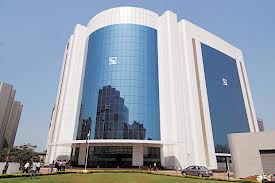 Investor Grievance Redressal Mechanism in Securities Market
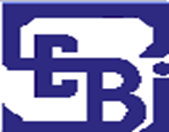 DISCLAIMER
The information contained in this material is for only educational and awareness purposes related to securities market and shall be used for non-profitable educational and awareness activities for general public.

No part of this material can be reproduced or copied in any form or by any means or reproduced on any disc, tape, perforate media or other information storage device, etc. without acknowledging the SEBI or Stock Exchanges or Depositories. 

SEBI or Stock Exchanges or Depositories shall not be responsible for any damage or loss to any one of any manner, from use of this material. 

Every effort has been made to avoid errors or omissions in this material. For recent market developments and initiatives, readers are requested to refer to recent laws, guidelines, directives framed thereunder and other relevant documents, as being declared from time to time. For any suggestions or feedback, you may send the same to visitsebi@sebi.gov.in.
2
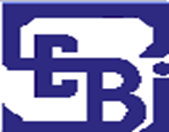 Flow of Presentation
SEBI Complaints Redress System (SCORES)

Investor Grievance Redressal at:
	- NSE
	- BSE Ltd.
	- NSDL
	- CDSL
3
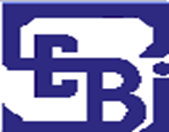 SEBI Complaints Redress System 
(SCORES)
4
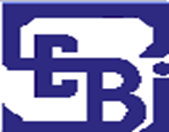 SEBI COmplaints REdress System (SCORES)
SCORES platform: https://scores.gov.in

Online platform for investors to lodge their complaints 
related to securities market.

Complaints against listed companies and 
SEBI registered intermediaries

Status of every complaint:
Can be viewed online in the SCORES website
Can be obtained from toll free helpline

Entity/Investor can seek/provide clarification on complaint online

Unique complaint registration number for future reference and tracking.

All complaints received by SEBI against listed companies and SEBI registered intermediaries are dealt through SCORES.
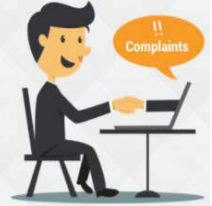 5
Complaints coming under the purview of SEBI
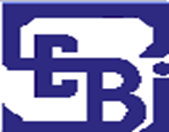 Complaints arising out of issues that are covered under:
6
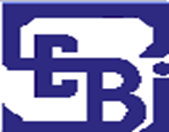 Matters not considered as complaints in SCORES
Complaint not pertaining to investment in securities market
Anonymous Complaints (except whistleblower complaints)
Incomplete or un-specific complaints 
Allegations without supporting documents 
Suggestions or seeking guidance/explanation 
Not satisfied with trading price of the shares of the companies 
Non-listing of shares of private offer 
Disputes arising out of private agreement with companies/intermediaries 
Matter involving fake/forged documents 
Complaints on matters not in SEBI purview 
Complaints about any unregistered/ un-regulated activity
7
Complaints against companies that cannot be dealt on SCORES
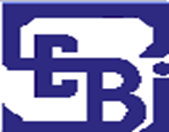 8
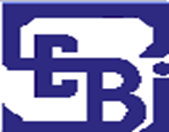 Lodging complaint in SCORES
Lodge a complaint on SCORES within three (03) years from the date of cause of complaint.





        OR
Fail to lodge a complaint within Stipulated Time?
Take up the complaint with the entity concerned
Approach appropriate Court of Law
9
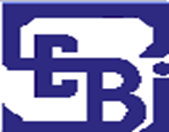 Lodging complaint in SCORES
Investor may lodge complaint on SCORES within three (03) years from date of cause of complaint, where; 

Investor has approached listed company or registered intermediary for redressal of complaint and, 

Concerned listed company or registered intermediary rejected the complaint or,

Complainant hasn’t received any communication from listed company or intermediary concerned or,

Complainant is not satisfied with reply given to him or redressal action taken by the listed company or an intermediary.
10
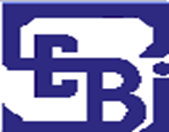 Mandatory information required
For lodging a complaint in SCORES, following personal information has to be mandatorily provided by investors/complainants:
11
How to lodge complaint online in SCORES?
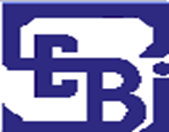 SCORES Website Homepage
SCORES Complaint Registration Form
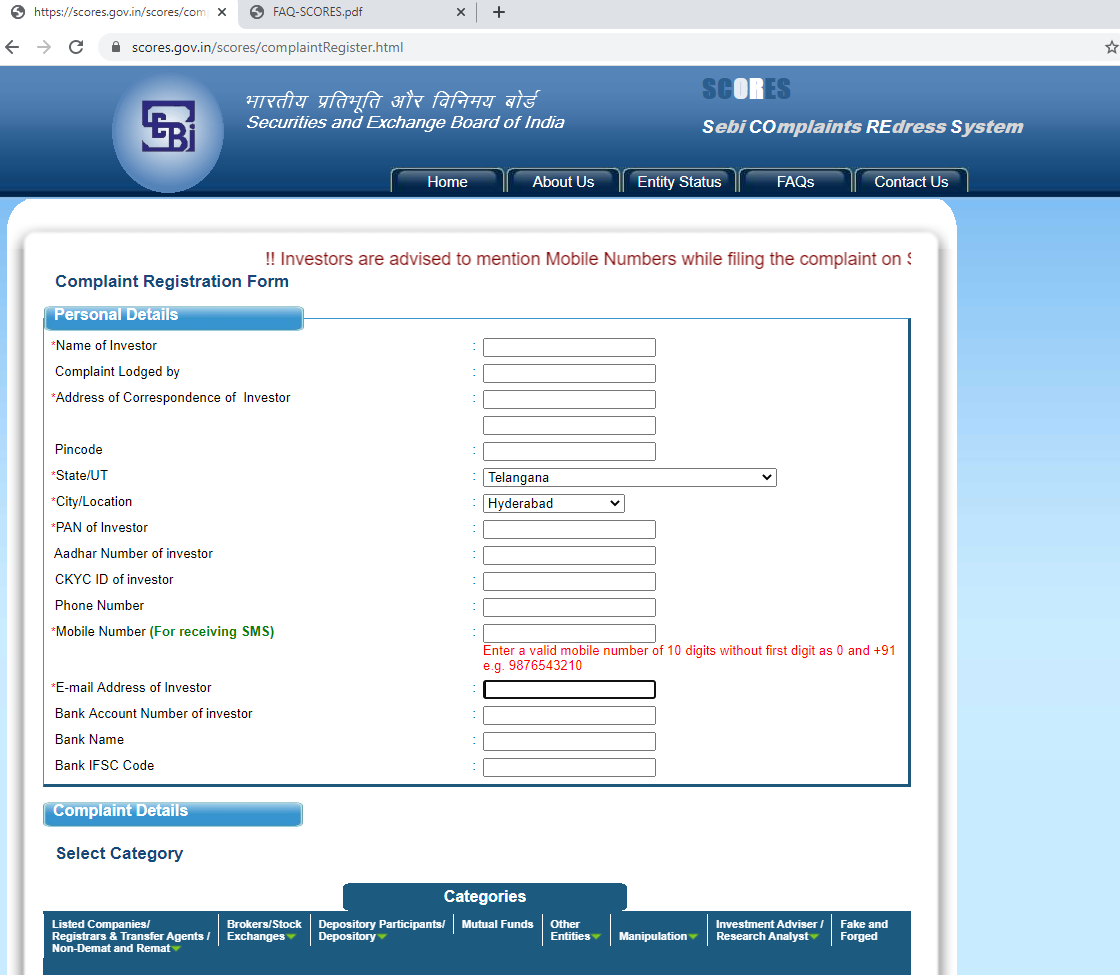 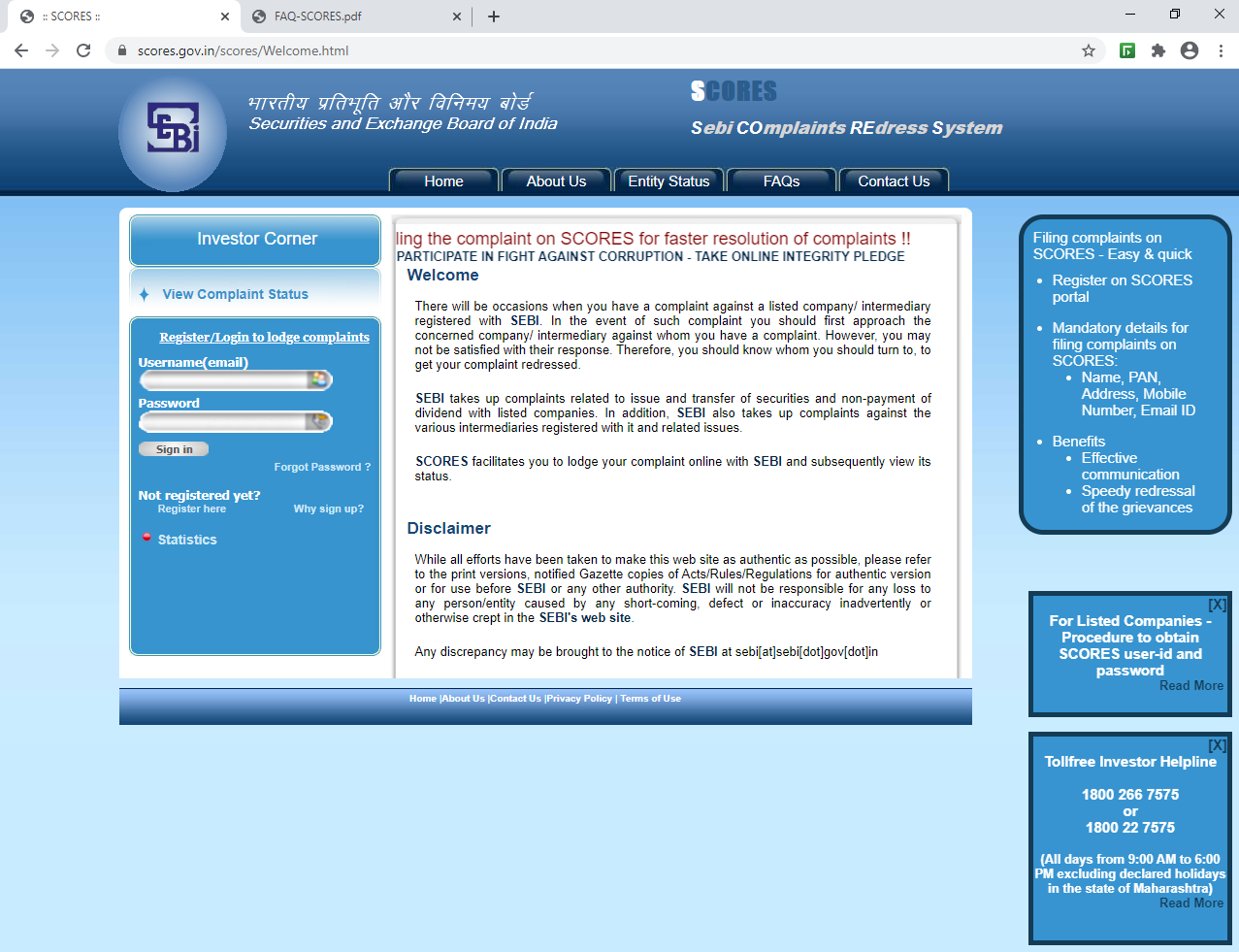 12
How to lodge complaint online in SCORES?
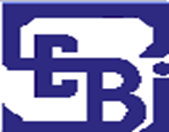 Complaint Details
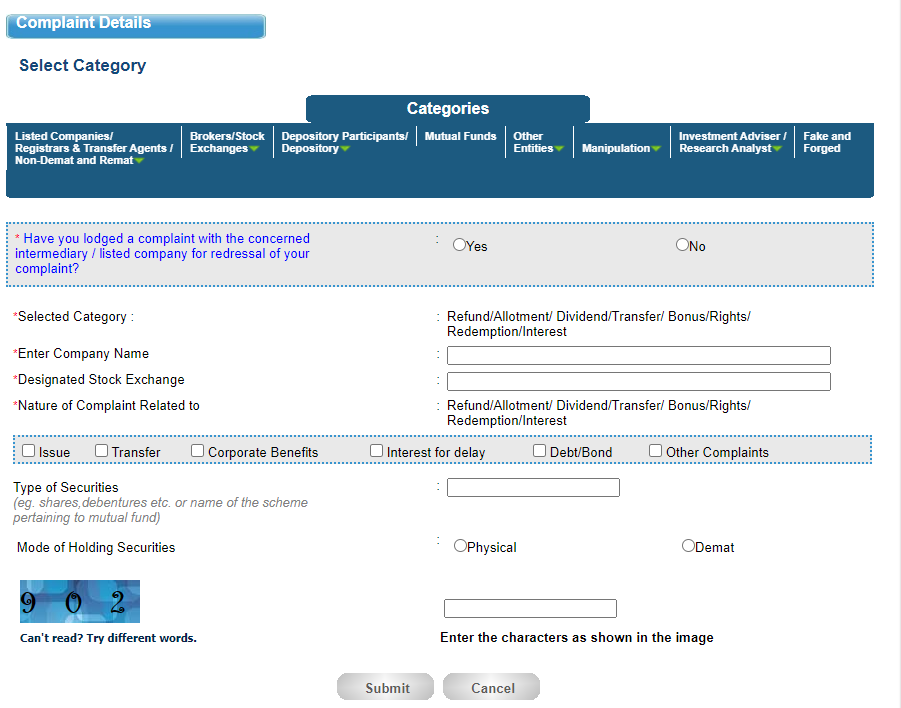 13
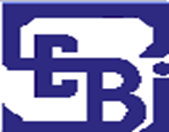 How to lodge complaint online in SCORES?
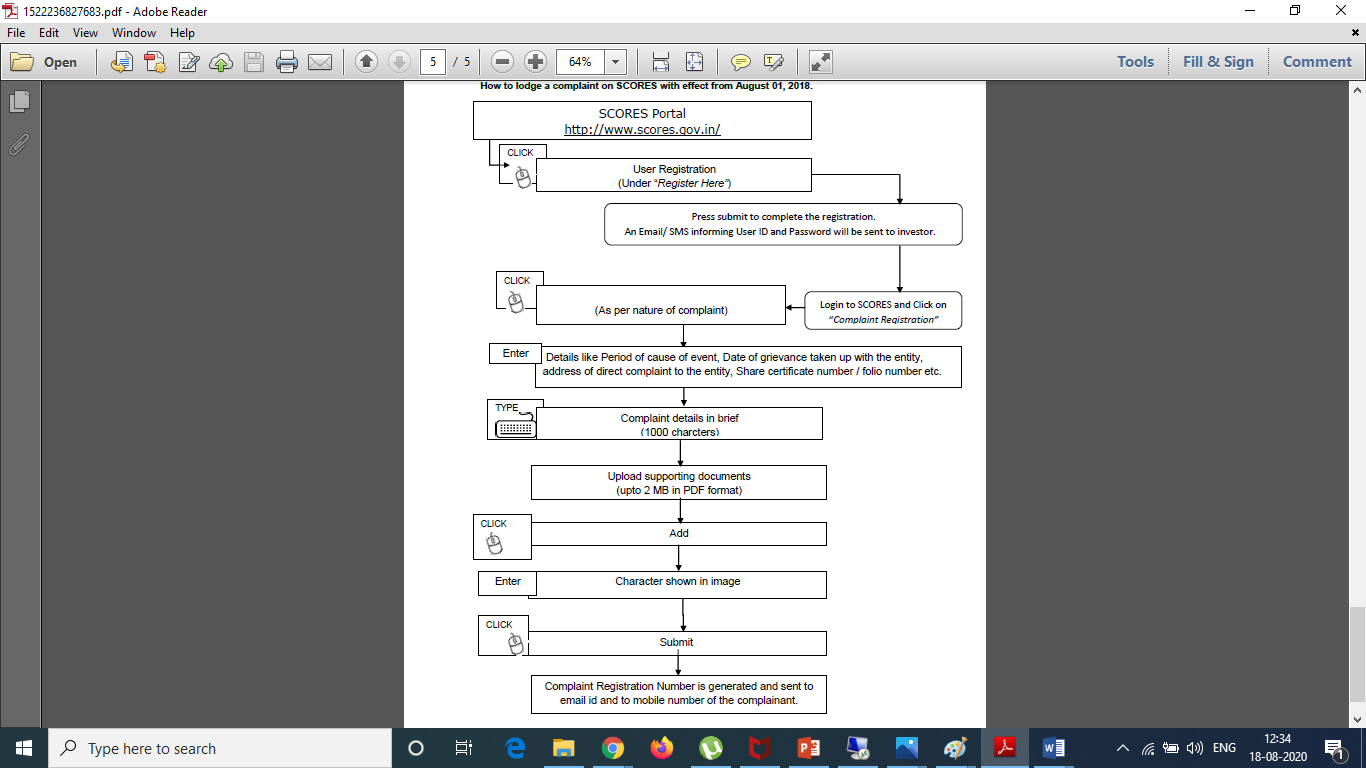 14
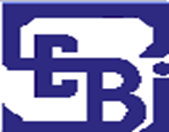 How are investor complaints handled? – Existing (Effective from August 01, 2018)
Have you taken up your grievances with the Company/ intermediary for resolution?
NO
YES
New User: Register here
Registered User: Login here
Redirected to complaint lodging screen on SCORES.
System shall enable the complaint to directly approach the entity (without intervention of SEBI officer) by using SCORES platform.
Submission of the complaint
Submission of the complaint.
Complaint lands in Inbox of SEBI dealing officer
Complaint shall land directly with the entity concerned.
Entity is required to submit details of redressal within 30 days.
Submitted
Not Submitted
System shall request the complainant to confirm within 15 days whether he is satisfied with resolution of the complaint.
Not Satisfied
Satisfied/ No Response
Complaint shall land in the inbox of SEBI dealing officer just like a regular complaint.
Complaint closed. No further Action
15
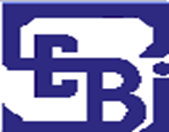 Disposing of Investor Complaints
Scenarios when SEBI disposes off complaints
On receipt of satisfactory action taken report along with supporting documents, if  any, from the concerned entity responsible for resolving the complaint.
On failure by the investor/complainant to give complete details/documents required for redressal of their complaint within the prescribed time.
When the concerned entity’s case is pending with court/ other judicial authority.
16
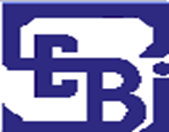 Entity Status in SCORES Website
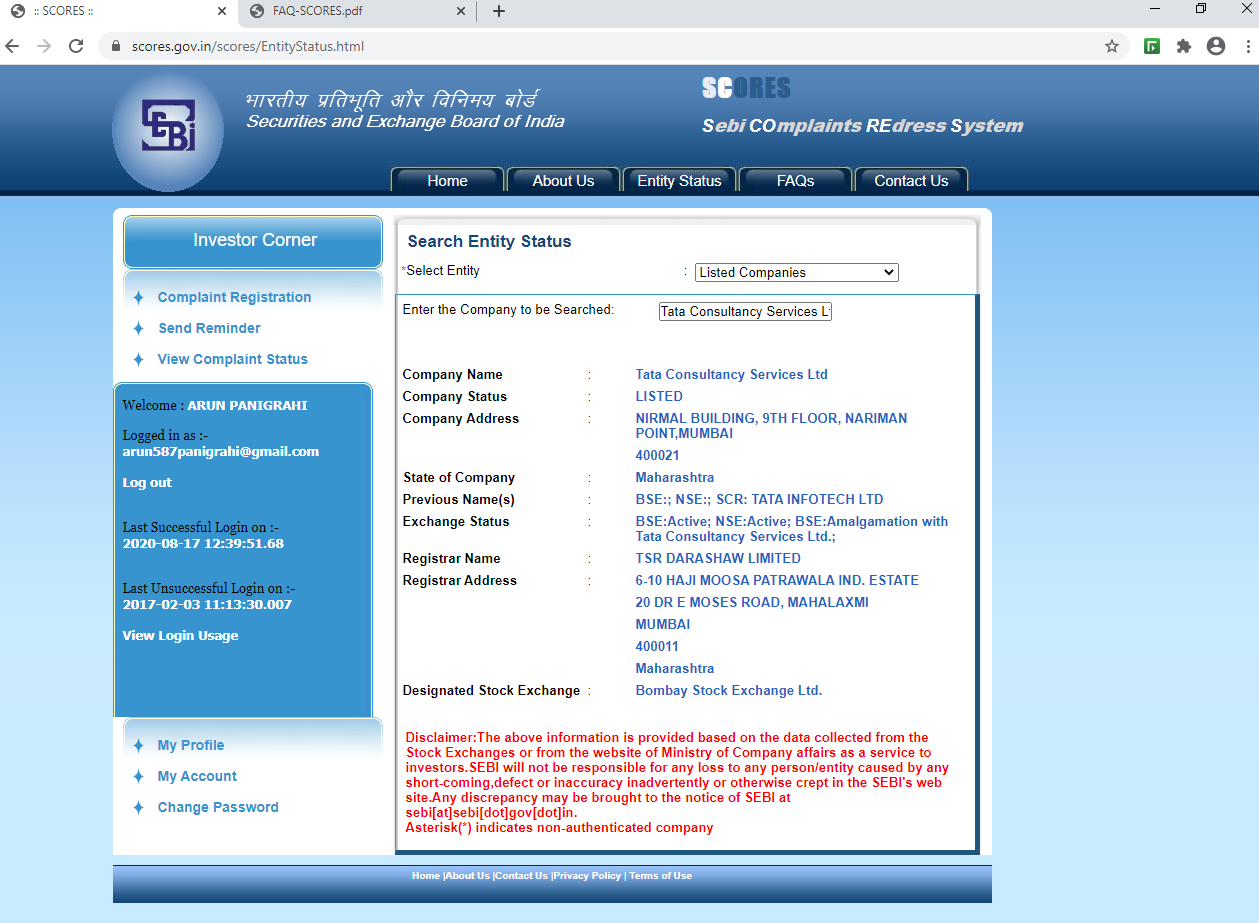 Entity Status:

Available in entity status tab in SCORES Website.

Gives information regarding listed companies, SEBI registered intermediaries, CIS, etc.
17
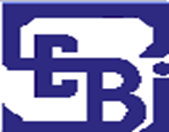 SEBI SCORES App
18
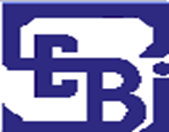 SEBI SCORES App
SCORES Home page
SCORES APP login page
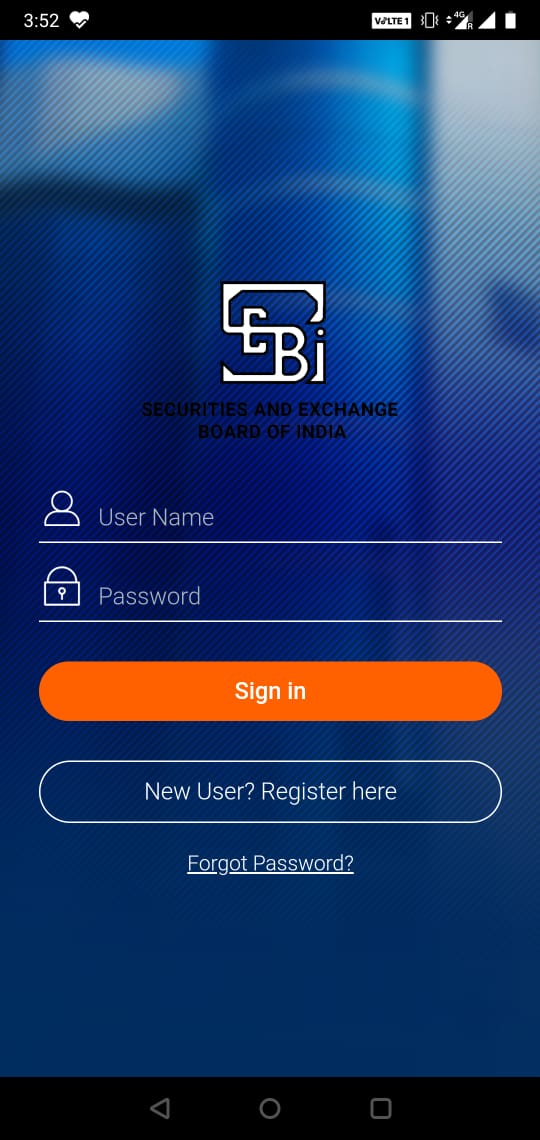 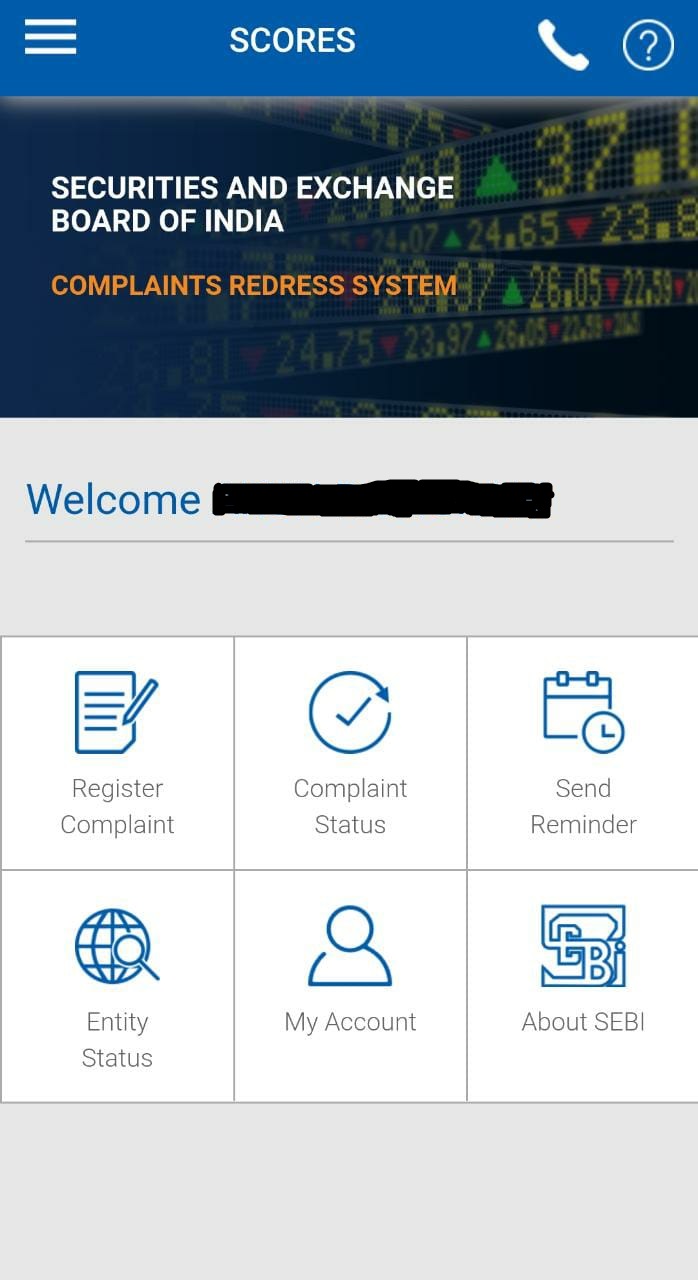 19
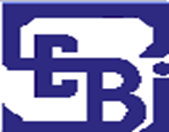 SEBI SCORES App
Register Complaint page
Register Complaint page
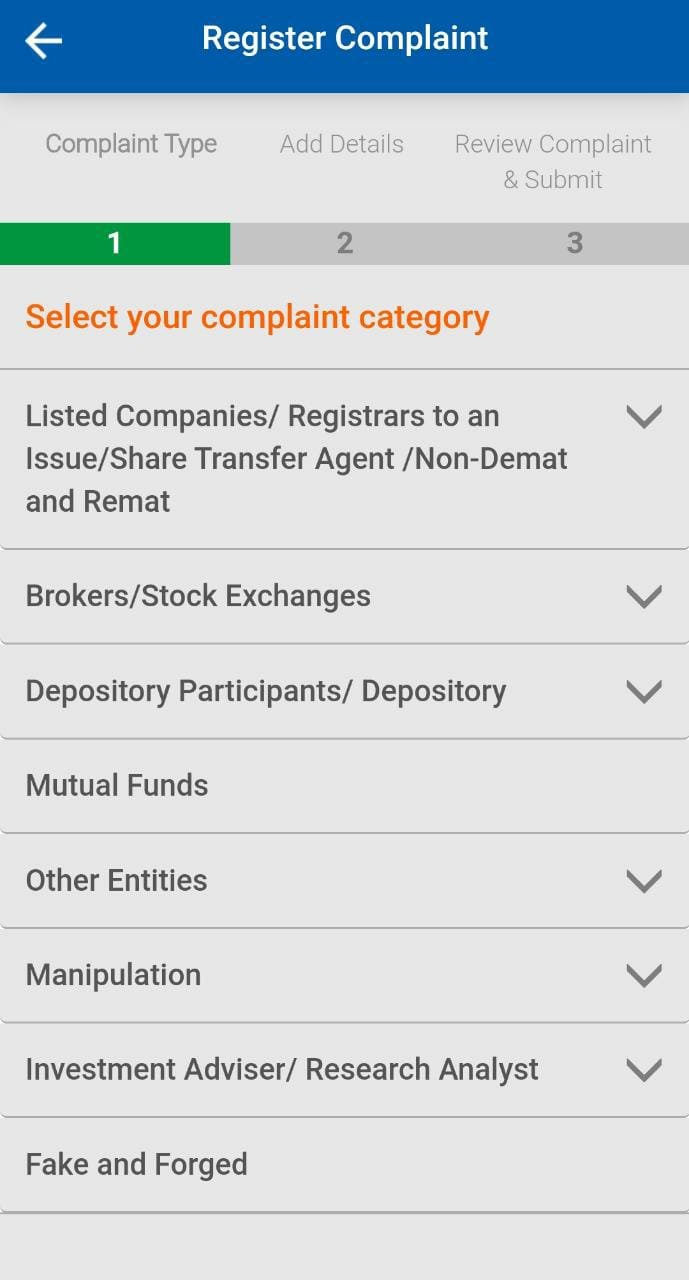 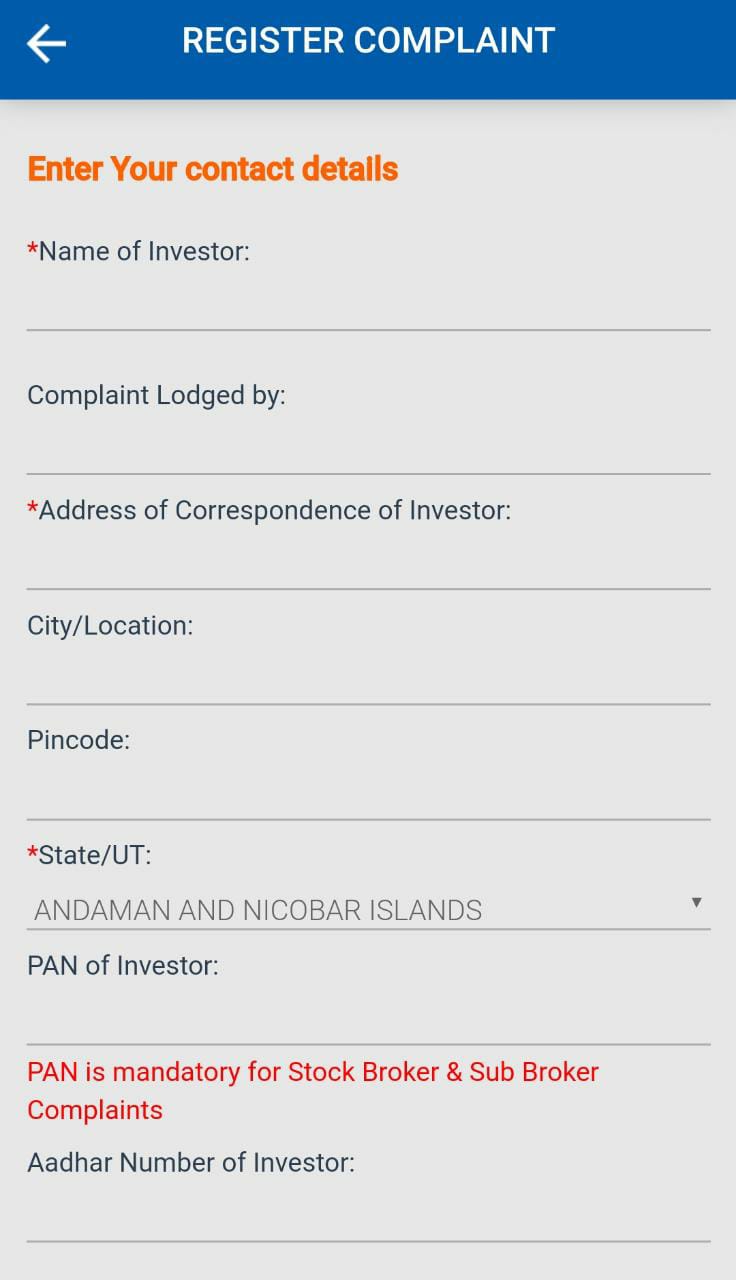 20
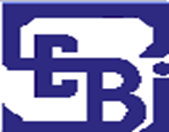 SEBI Toll Free Helpline
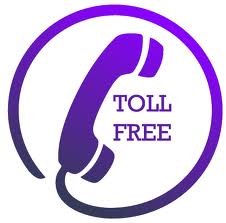 SEBI Toll Free Helpline Numbers:
		1800 266 7575
		 1800 22 7575

Operational hours: 9:00 a.m. to 6:00 p.m. 
           [except public holidays declared in the state of Maharashtra]

Languages:  8 
	[English, Hindi, Bengali, Gujarati, Marathi, Kannada, Telugu and Tamil]

Objective: Facilitating replies to various queries of general public on matters relating to securities market
21
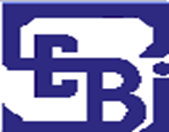 Regulators/Authorities for grievances not dealt by SEBI
22
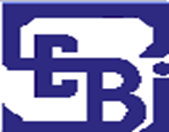 Regulators/Authorities for grievances not dealt by SEBI
23
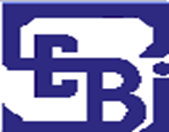 Investor Grievance Redressal - NSE
24
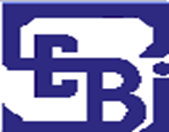 Investor Grievance Redressal (NSE)
Have a Dispute?
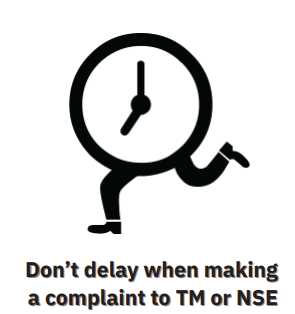 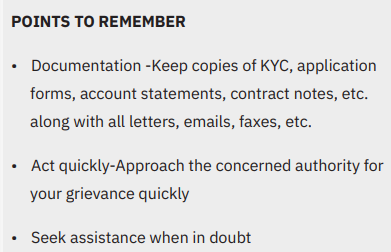 25
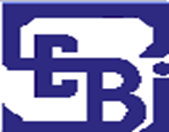 Investor Grievance Redressal (NSE)
Investor complaints against trading member and listed companies






Complaints can be filed by Investor via:

Online portal of the Exchange: www.nseindia.com
SCORES portal of SEBI
Email 
Physical letter at any Investor Service Centre of the Stock Exchange/ Depository
Complaint can be filed by investor at the nearest Investor Service           Centre (ISC)
26
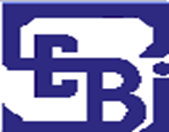 Investor Grievance Redressal (NSE)
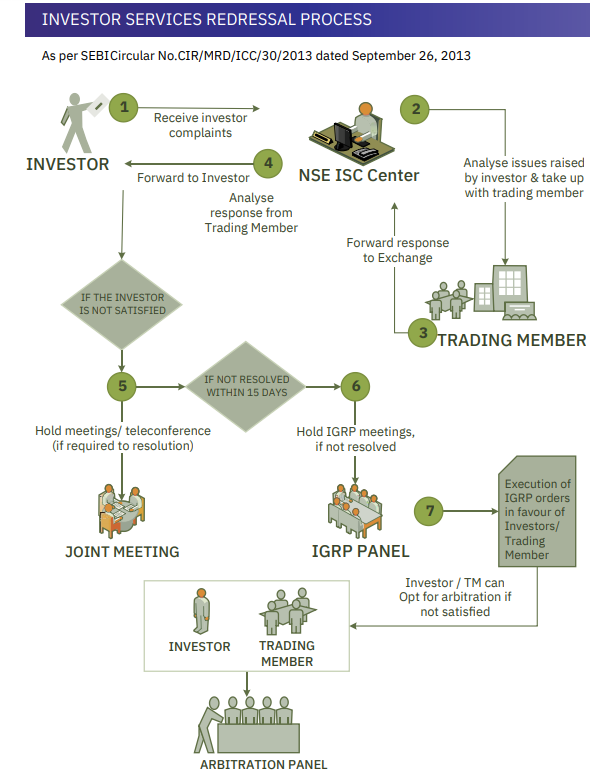 27
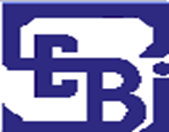 Online Medium to File Complaint (NSE)
NICE Plus online portal of Exchange to file complaint is available on the Exchange website https://www.nseindia.com/invest/file-a-complaint-online
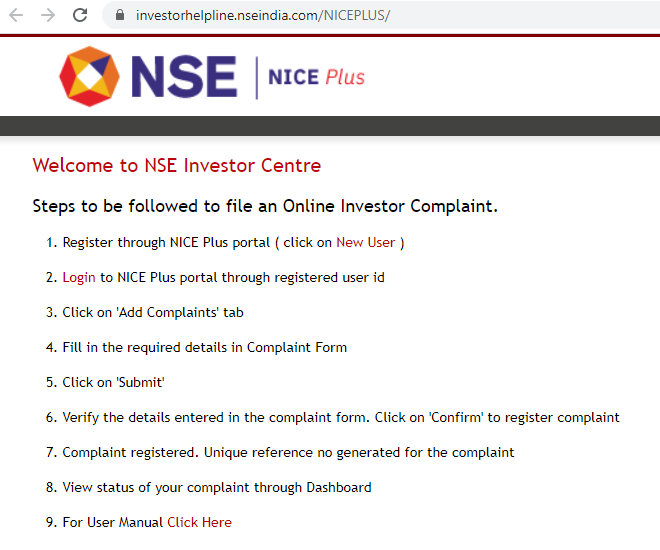 28
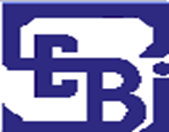 Offline Filing of Complaint (NSE)
Complaint can be filed offline by visiting nearest Investor Service Centre of the Exchange.

Details of Investor Service Centre of Exchange is available on the Exchange website, as shown below:
https://www.nseindia.com/invest/download-complaint-form-for-offline-registration
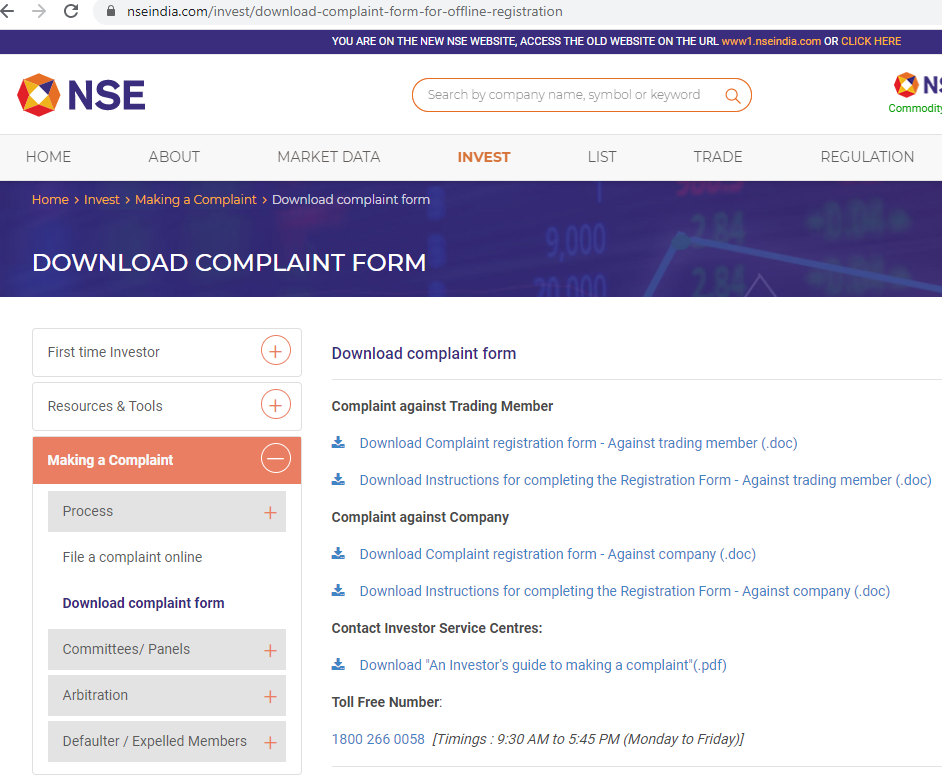 The relevant complaint forms are also available on the Exchange website
29
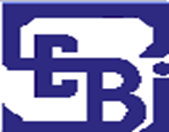 Complaint Resolution Process – Trading Member (TM) (NSE)
30
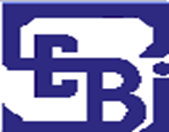 Investor Grievance Resolution Panel (IGRP)
(NSE)
Complaints which do not get resolved within 15 days of lodging on Exchange
Where parties are aggrieved by the resolution worked out.
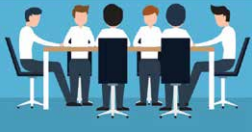 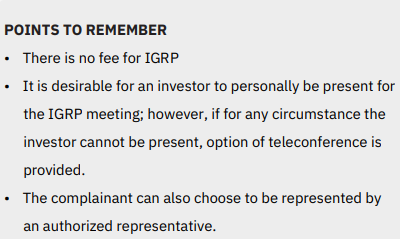 Referred to Investor Grievance Resolution Panel
31
Investor Grievance Resolution Panel (IGRP)
(NSE)
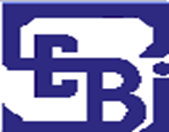 Investor Grievance Resolution Panel:

Consists of retired external persons (who are not in full time employment).

Redresses complaints and accordingly passes order. 

Constituted by Exchange at each of the Investor Services Cell (ISC)

The members on IGRP may be referred from below web-link:
https://www.nseindia.com/invest/investor-grievance-resolution-panel

Order in favor of investor, NSE  

Blocks amount from available deposits of the trading member with NSE
Pays the investor in case trading member decides not to file arbitration. 

Trading Member decides to file arbitration 

An interim amount released to investor from the Investor Protection Fund (IPF).
32
Investor Service Centres (ISC) 
(NSE)
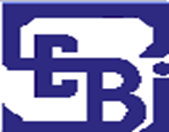 Jammu
Shimla
MUST KNOW:

5 Regional Offices (RO)

19 Investor Service Centres (ISCs)

TM complaint resolution and Arbitration is serviced from ROs & ISCs
Chandigarh
Dehradun
Guwahati
Delhi
Jaipur
Lucknow
Kanpur
Ahmedabad
Patna
Ranchi
Indore
Vadodara
Kolkata
Raipur
Bhubaneshwar
WRO
HO
Hyderabad
Pune
Panaji
Bangalore
Chennai
Cochin
33
Grievance Redressal Committee (GRC)  - Conciliation process (NSE)
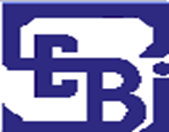 Cost of conducting conciliation is entirely borne by the Exchange
34
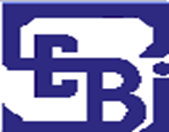 Arbitration (NSE)
What is ARBITRATION?

- Quasi Judicial process of settlement of disputes between trading member, investor.
Arbitration  Matters handled from all 24 centers.
Governed by Board sub-committee: Regulatory Oversight Committee.
Claim value up to Rs.10 lakhs Arbitration fees borne by Exchange
Centralized Arbitrator Appointment Process (CAAP)- for selection of Arbitrator.
Mechanism of Appellate Arbitration, also available.
35
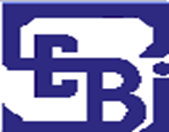 Arbitration (NSE)
Filed online using NICE Plus portal.

Forms for Arbitration / Appellate available on Exchange website:
https://www.nseindia.com/invest/about-arbitration

Panel of Arbitrators available region wise disclosed on the website on below link:
https://www.nseindia.com/invest/arbitration-panel
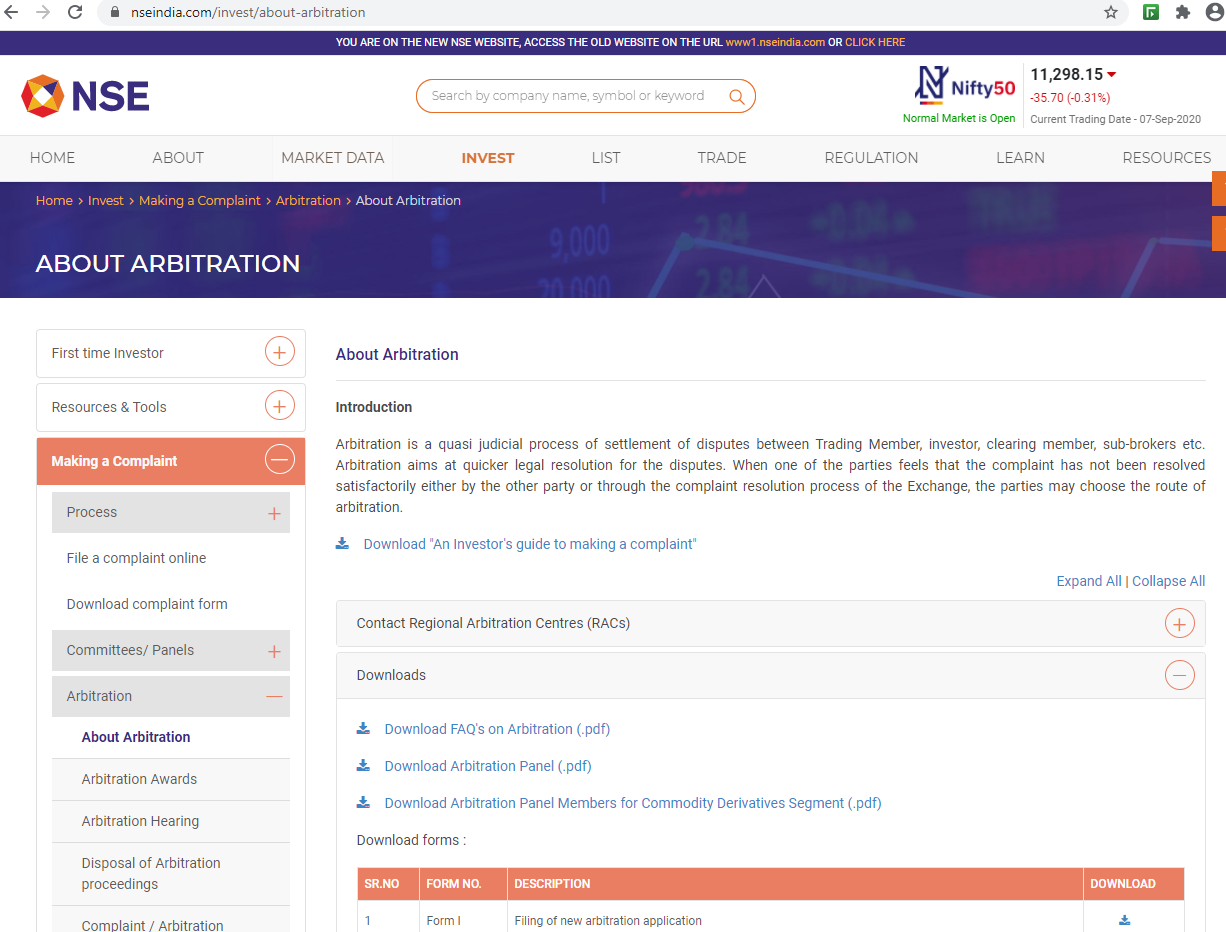 36
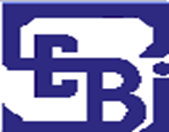 Arbitration Process (NSE)
37
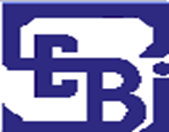 Arbitration Process – Important points
(NSE)
38
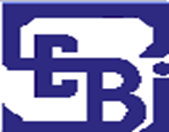 Arbitration Process – Important points
(NSE)
39
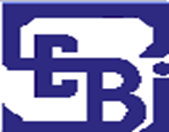 Fee Structure for Filing Arbitration (NSE)
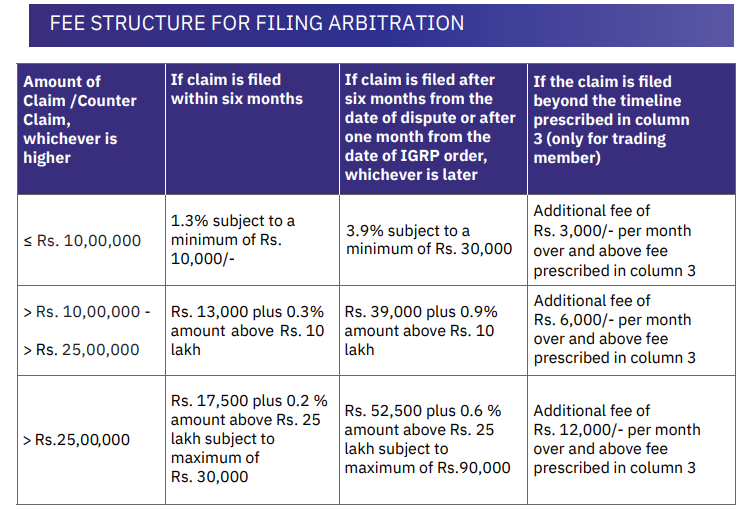 40
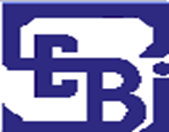 Forms/ Documents for Filing Arbitration application (NSE)
Different forms/ documents used for filing arbitration application:
* Note: The documents should be submitted in sets of 5 in original.
41
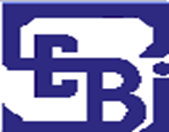 Investor Grievance Redressal (NSE)
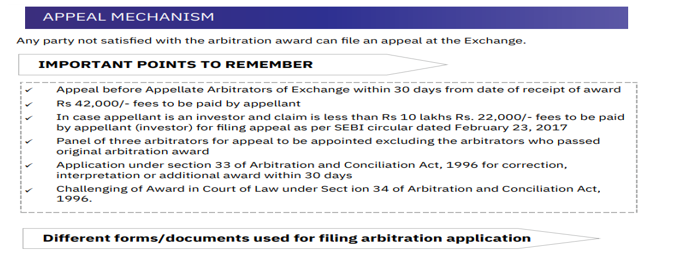 * Note: The documents should be submitted in sets of 5 in original.
42
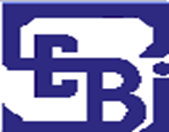 Sample Arbitration Award Copy (NSE)
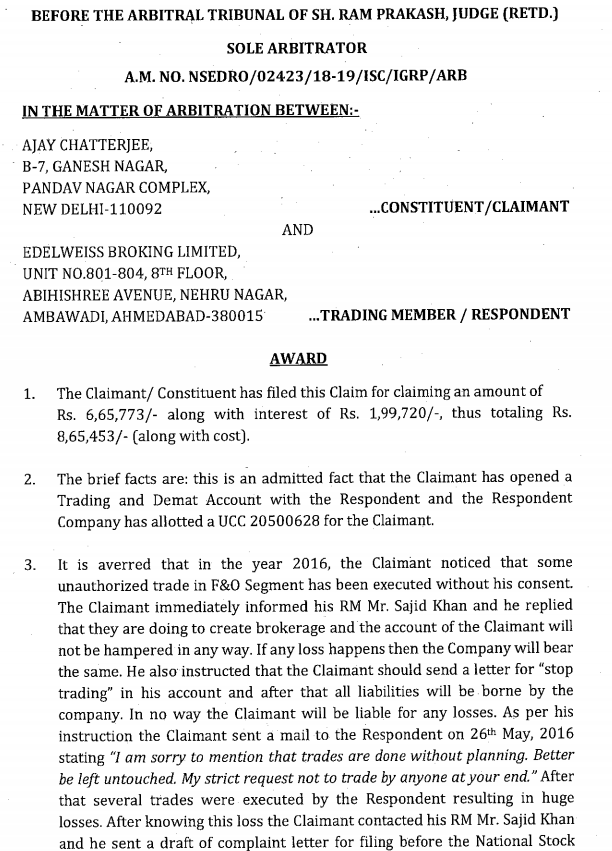 43
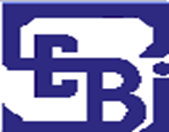 Arbitration Process – Interim Relief to small investors (NSE)
Interim Relief granted to clients by Stock Exchange (SE) from Investor Protection Fund (IPF), if:
Order of award is in favor of client.
Member opts for further appeal
Claim value admissible is not more than Rs.20 lakhs







Total amount released to client through facility of interim relief from IPF shall not exceed Rs.10 lakhs in the financial year.
44
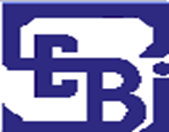 Remedy to investors in case of Broker – Expulsion/ Default (NSE)
Defaulters’ Committee:

Administer assets in respect of defaulters/expelled trading members. 

Distributes amount available in defaulter's account to the admitted claims on pro-rata basis as per the priority laid out under NSE Rules / Regulations / Bye-Laws

In case of insufficient funds in Defaulters' account  
	
	Compensation is paid from Investor Protection Fund (IPF)

Compensation up to a maximum of Rs.25 lakhs per investor subject to an overall limit per defaulter / expelled member.
45
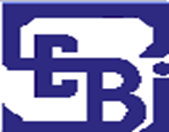 Remedy to investors in case of Broker – Expulsion/ Default (NSE)
Trading Member expelled/ declared as defaulter/expelled member  

	Exchange issues a Public Notice in leading newspapers.

List available on NSE website under:

	 Home > Domestic Investors > Defaulters > Public Notice. 

Investors having claims against Defaulter/Expelled Trading Member:

	Register claim within 3 months from date of Public Notice.

To register a claim against a defaulter/expelled Member:

Visit www.nseindia.com website
Download form from below mentioned address: 
https://www.nseindia.com/invest/details-to-be-provided-for-lodging-claims
46
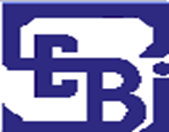 Investor Grievance Redressal - BSE
47
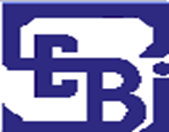 Investor Grievance Redressal (BSE)
Department for Investors Services (DIS)

Dedicated department to redress investor grievances.

Operation of Investor Services Center (ISC) commenced in year 1986. 

Plays a pivotal role in enhancing and maintaining investors' faith and confidence by resolving their grievances. 

Services offered by DIS are as under:
Investors' Grievances against BSE's Trading Members (Including Arbitration & appellate Arbitration)
Claim against Defaulter/Expelled Member
Investors' Grievances against Listed Companies

Regional Investor Service Centers of BSE =  At 25 places. 

Complaint against Companies are handled solely from Mumbai office (Fort & BKC).
48
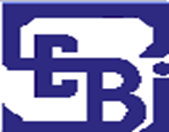 Mode of Filing Complaints (BSE)
49
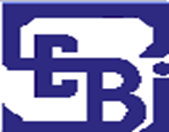 Investor Service Centres (ISCs) offering IGRC & Arbitration Facility (BSE)
25 ISCs PAN INDIA
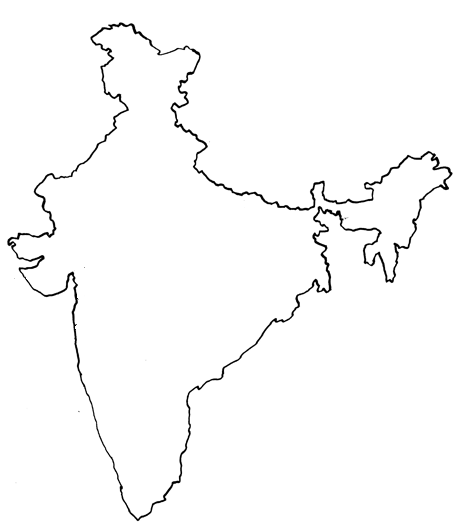 Ahmedabad
Bengaluru
Bhubaneshwar
Chandigarh
Chennai
Dehradun
Guwahati
Hyderabad
Indore
Jaipur
Jammu
Kanpur
Kochi
Kolkata
15) Lucknow
16) Mumbai (2)
17) New Delhi
18) Panjim
19) Patna
20) Pune
21) Raipur
22) Ranchi
23) Shimla
24) Vadodara
50
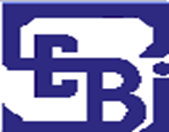 Investor Grievance Redressal (BSE)
Process of IGRC, arbitration and appeal is same as that of NSE.

Investors to approach nearest Regional Investor Service Centre w.r.t. the most recent address / registered office address of the constituent.

Hearings shall be held in concerned Regional Investor Service Centre where the Applicant has filed the Application for IGRC/Arbitration.

For complaints arbitration forms, fees structure, arbitrators profile: 
https://www.bseindia.com/static/investors/arbitration_mechanism.aspx

For details of complaint/ Arbitration status:
	https://www.bseindia.com/investors/invgrievstats.aspx

For the Arbitration awards:
	https://www.bseindia.com/investors/ArbitAwards.aspx
51
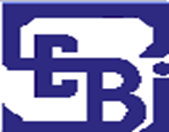 Investor Claim against Defaulter/ Expelled Member (BSE)
Maximum of Rs. 15,00,000/- be compensated to client of a defaulter. 

Compensation paid from Investors Protection Fund (IPF). 

Amount paid to extent of award amount or Rs. 15,00,000/-, whichever is lower.

Exchange website may be accessed for:

Norms for eligibility of claims for compensation from IPF.

Form for lodging claim against Defaulter/Expelled Member. 

Checklist for lodging claims

https://www.bseindia.com/static/investors/cac_tm.aspx
52
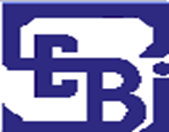 Investor Grievance Redressal - NSDL
53
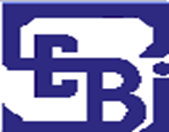 Investor Grievance Redressal (NSDL)
Have a Grievance related to Demat account?

Approach Depository Participant (DP) where you hold your demat account. 

Grievance not resolved by DP  Approach your Depository

Lodge complaint to NSDL through:
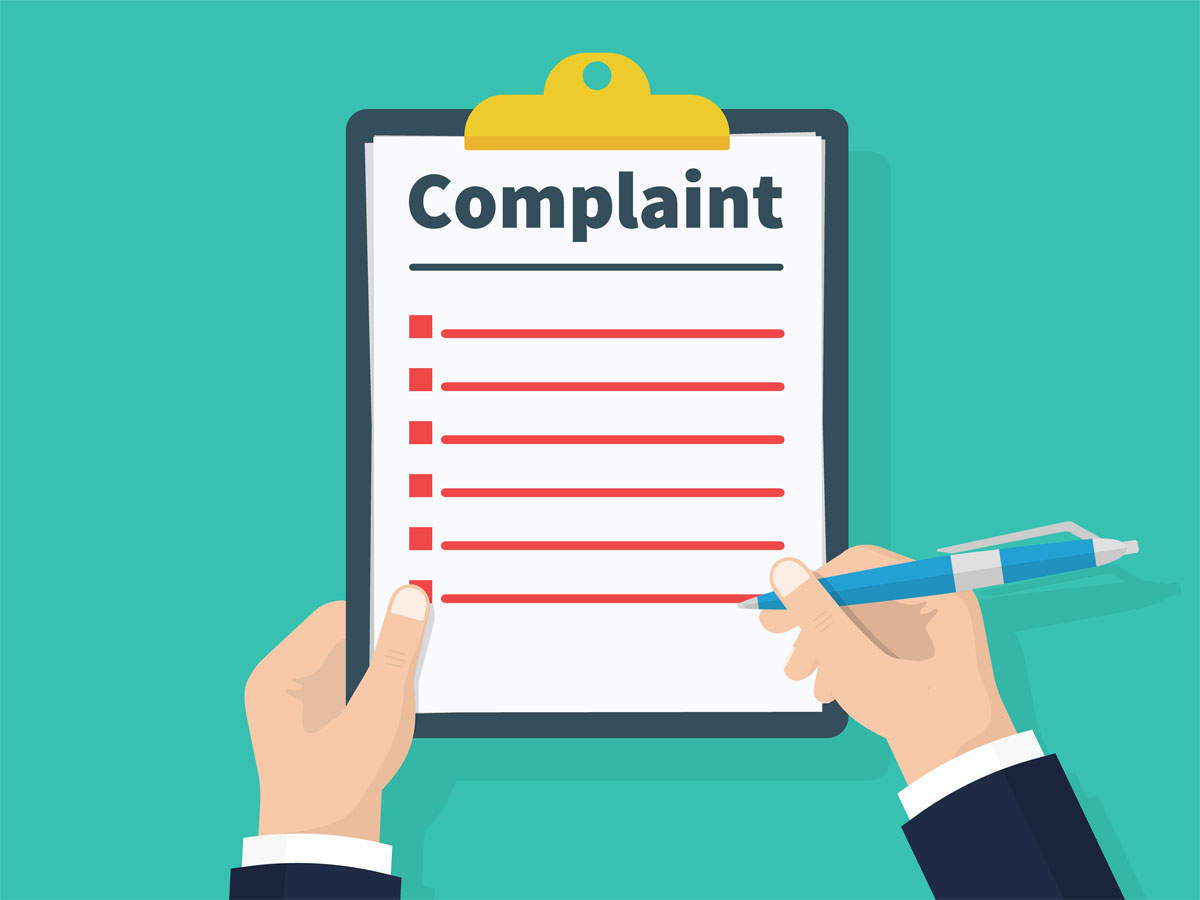 54
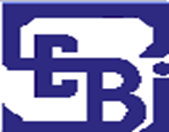 Online Submission of Grievances (NSDL)
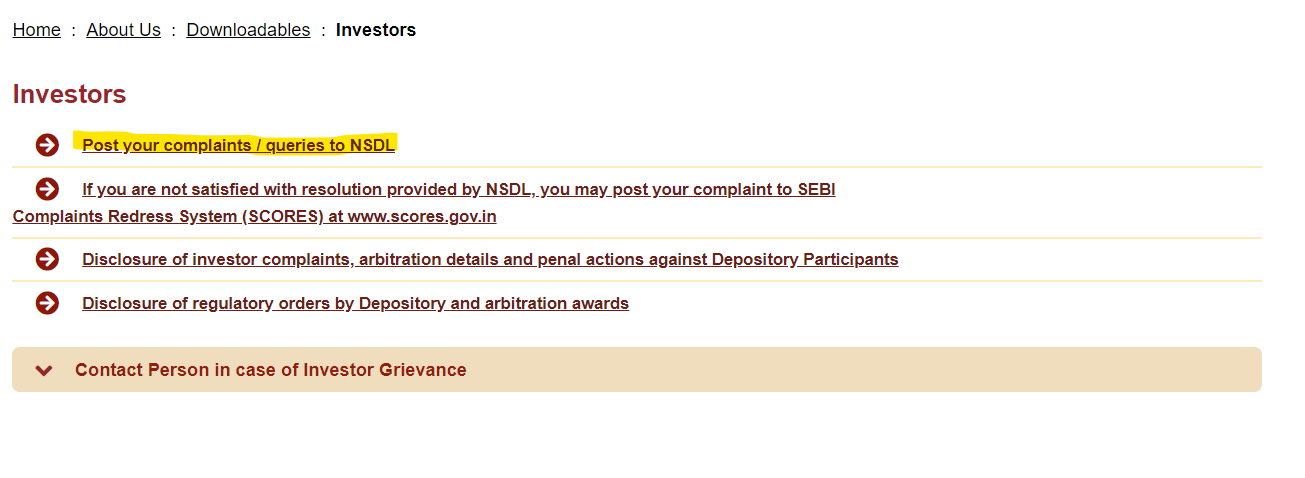 55
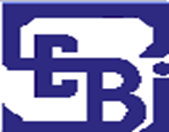 Online Submission of Grievances (NSDL)
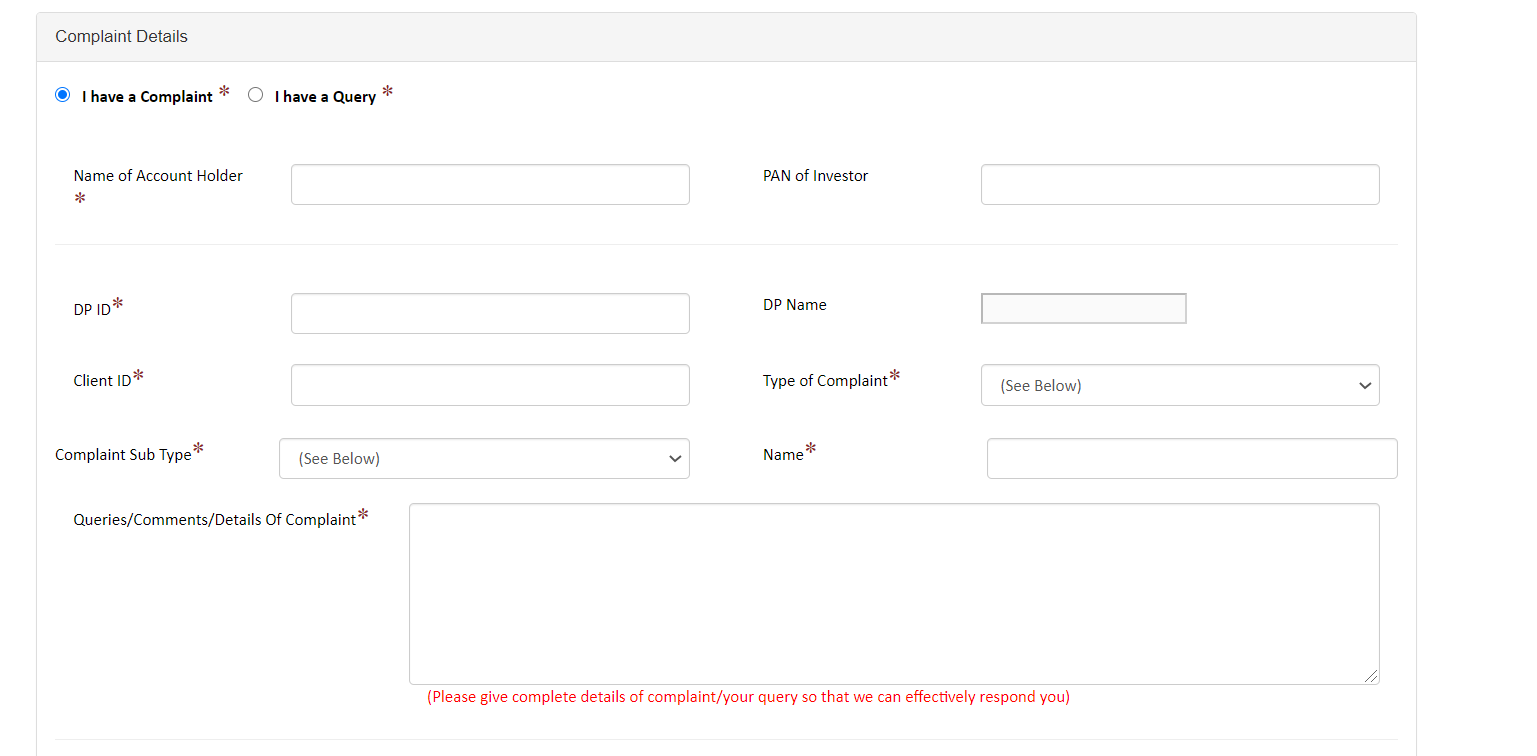 56
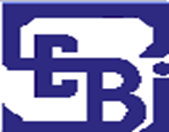 Online Submission of Grievances (NSDL)
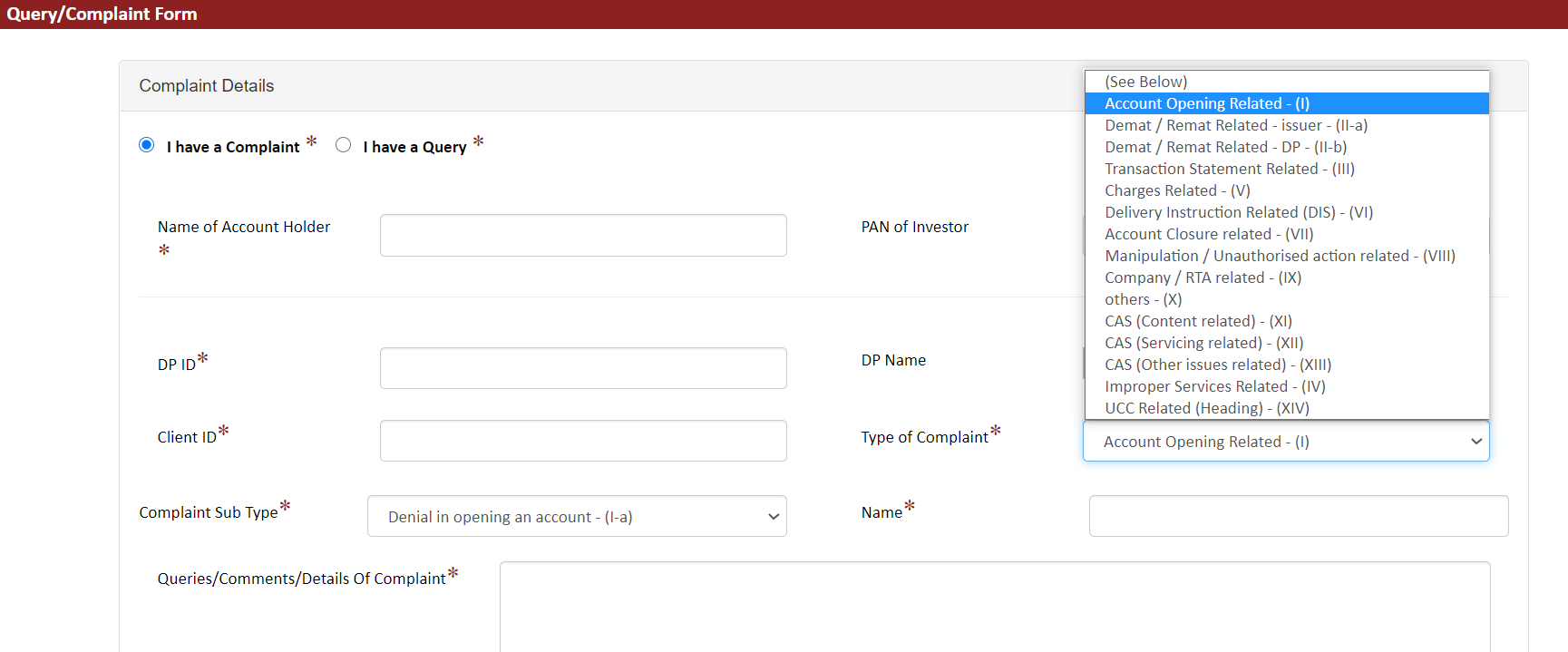 57
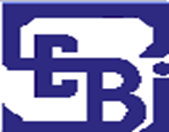 Online Submission of Grievances (NSDL)
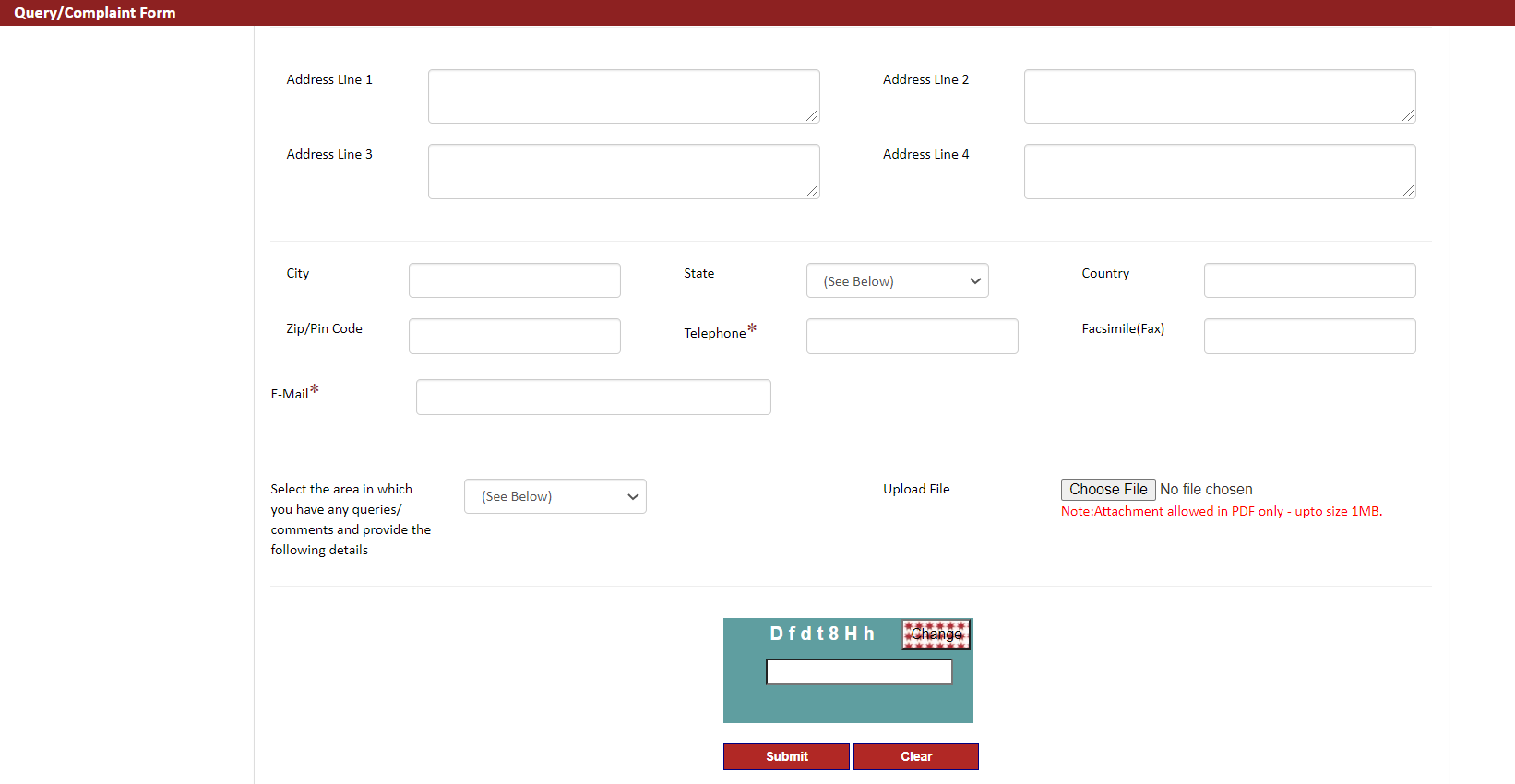 58
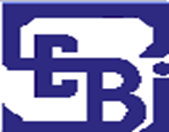 Investor Grievance Redressal - CDSL
59
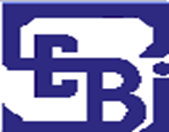 Investor Grievance Redressal (CDSL)
Lodge complaint to CDSL through:
60
Registration of Grievance through CDSL Web based Portal
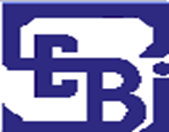 Contd…
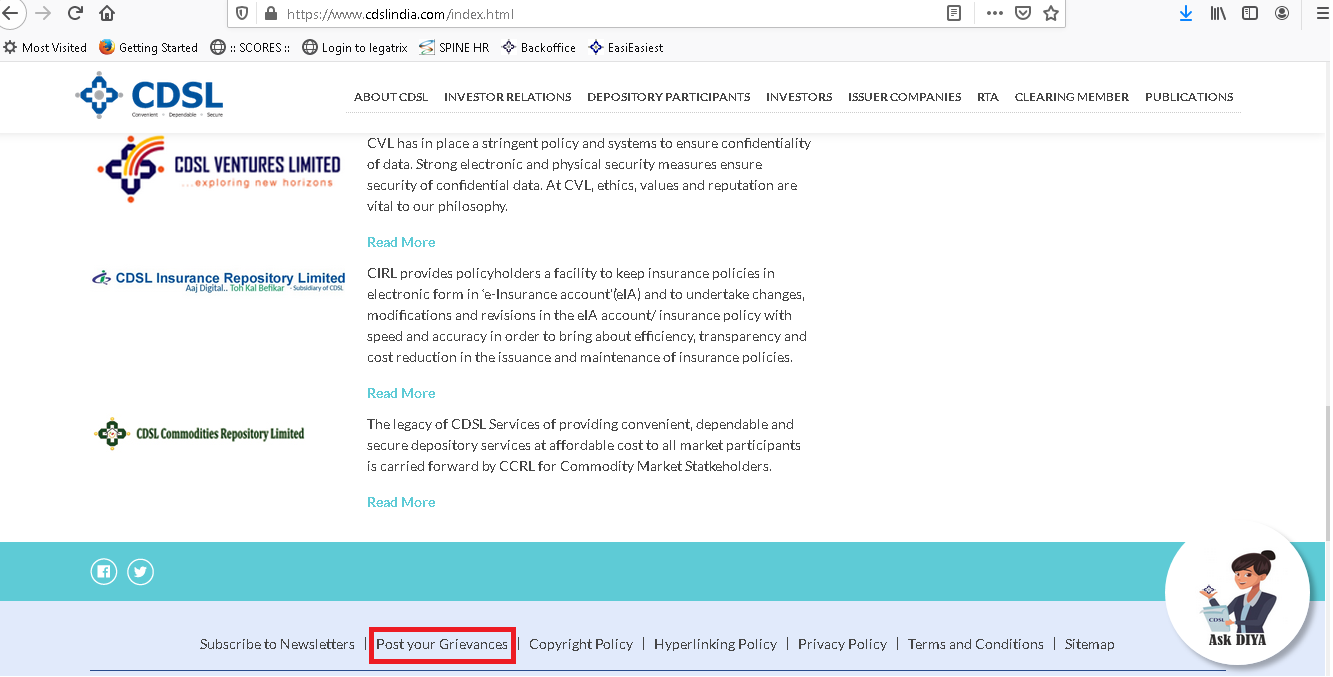 61
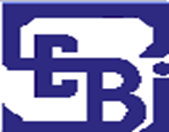 Registration of Grievance through CDSL Web based Portal (contd…)
Contd…
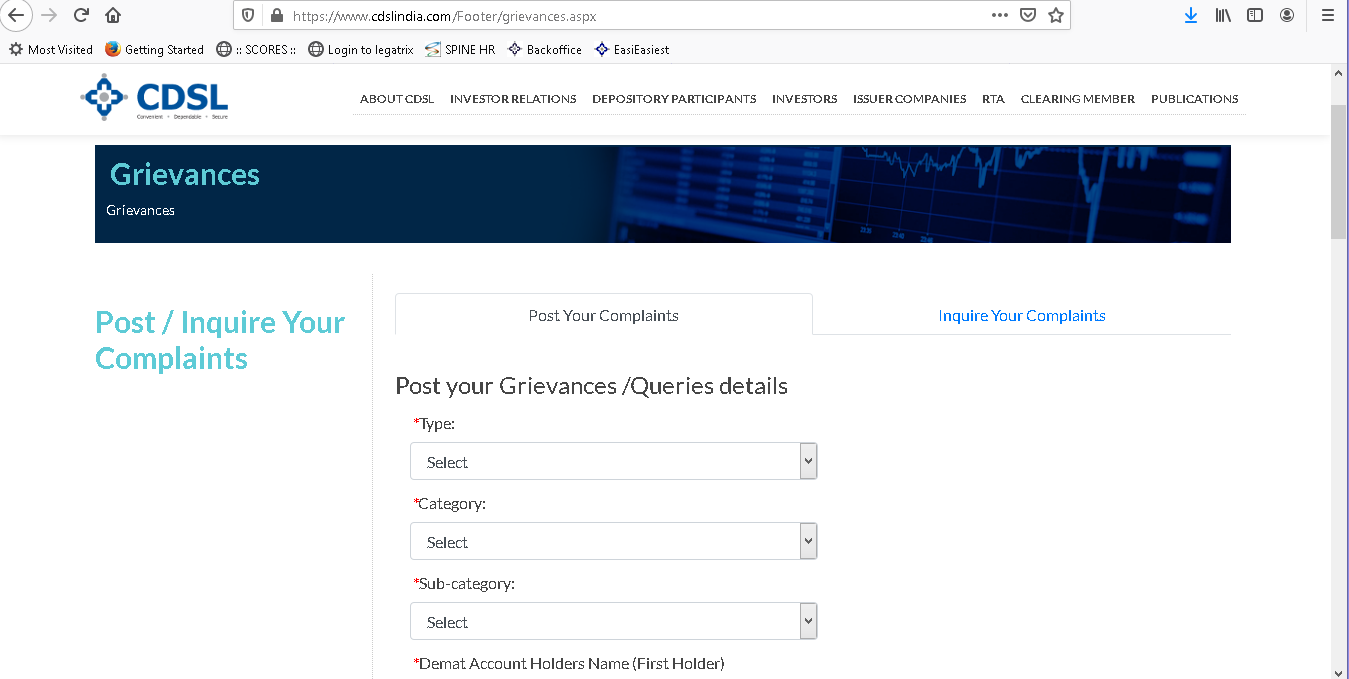 62
Registration of Grievance through CDSL Web based Portal (contd…)
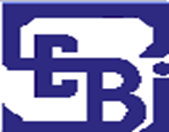 Contd…
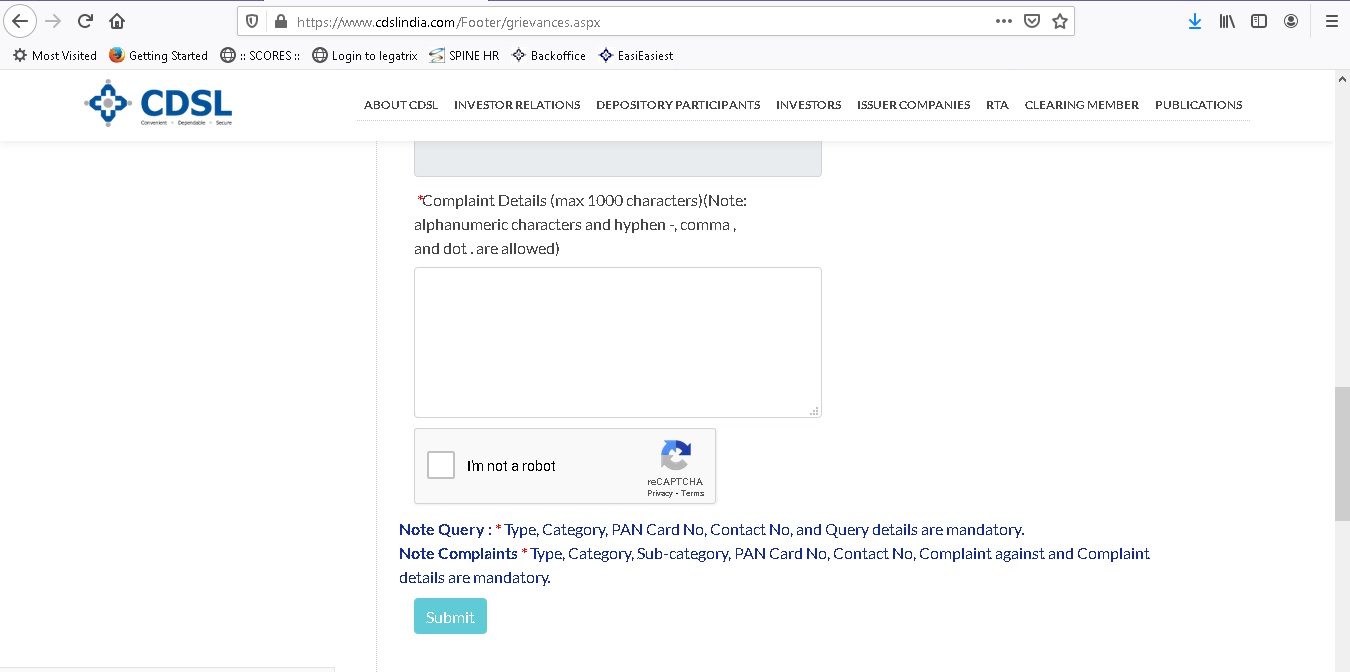 63
Registration of Grievance through CDSL Web based Portal (contd…)
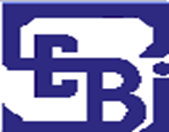 Contd…
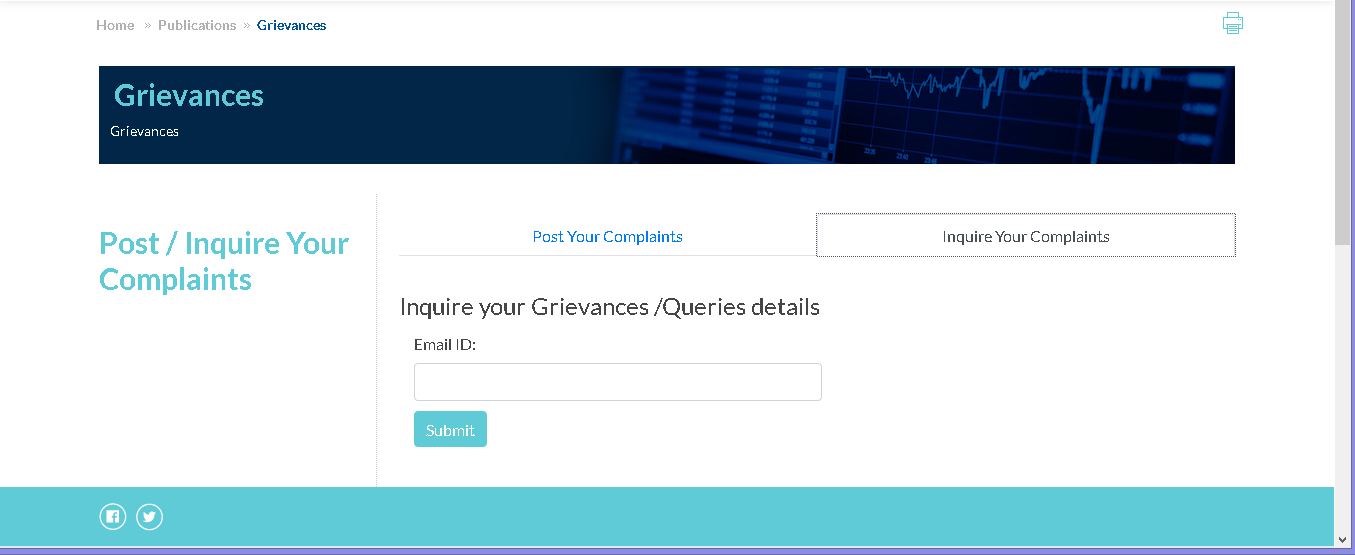 64
Websites of SEBI and Stock Exchanges and Depositories
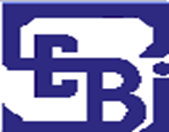 SEBI: www.sebi.gov.in

SEBI SCORES: www.scores.gov.in

Stock Exchanges:

NSE Ltd: www.nseindia.com
BSE Ltd: www.bseindi.com
MSE: www.msei.in

Depositories:

NSDL: www.nsdl.co.in
CDSL: www.cdslindia.com
65
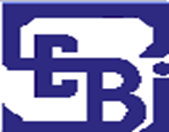 Thank You
66